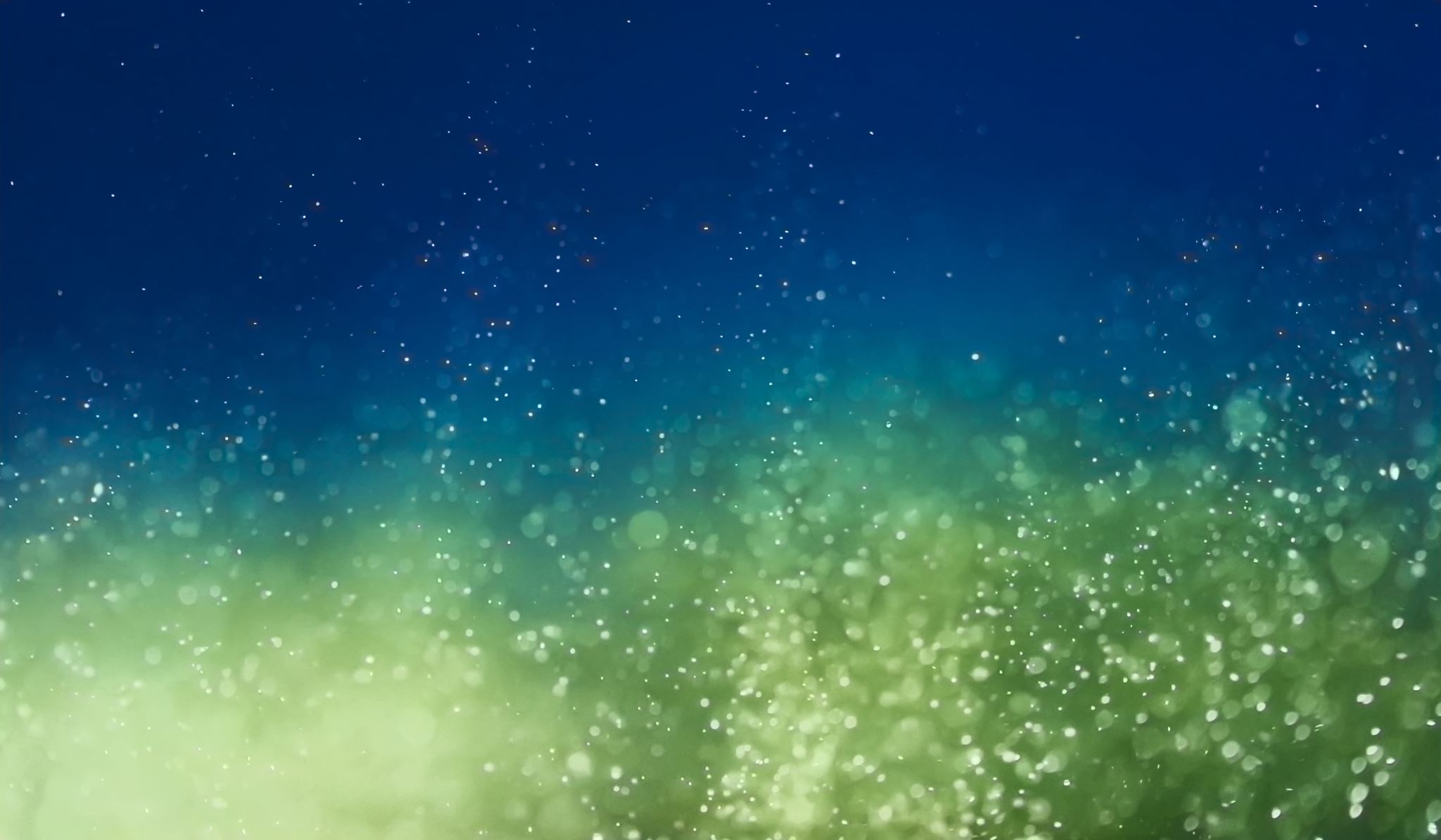 Ou est sloth
By Arya
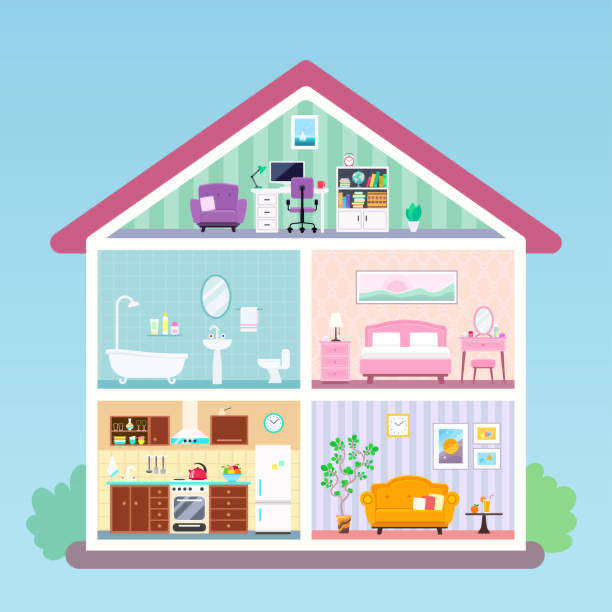 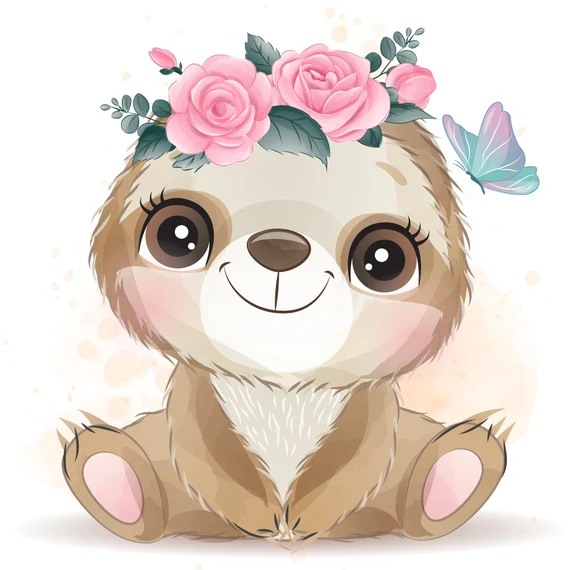 Sloth est sur la toit sur la  Maison
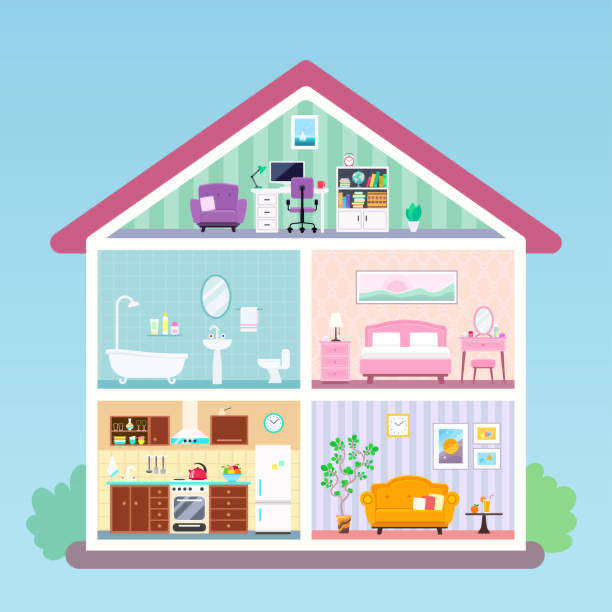 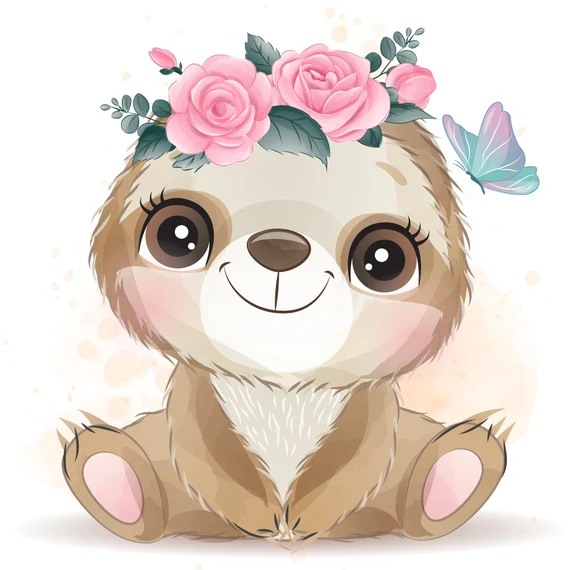 La sloth est sur dans Le frigo dans  la cuisine
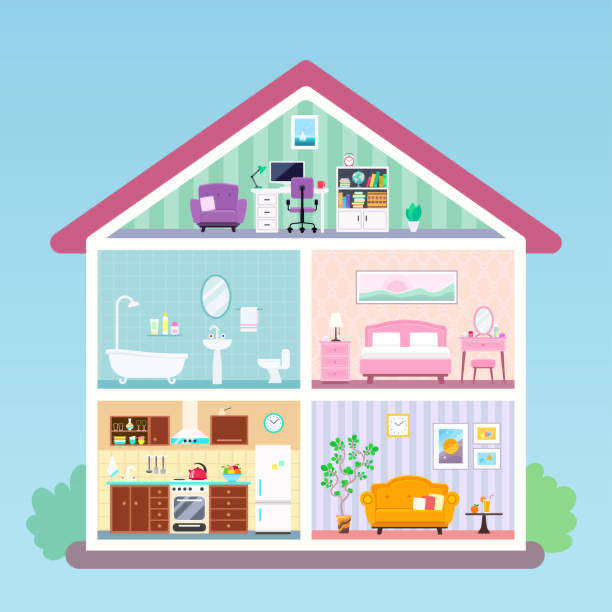 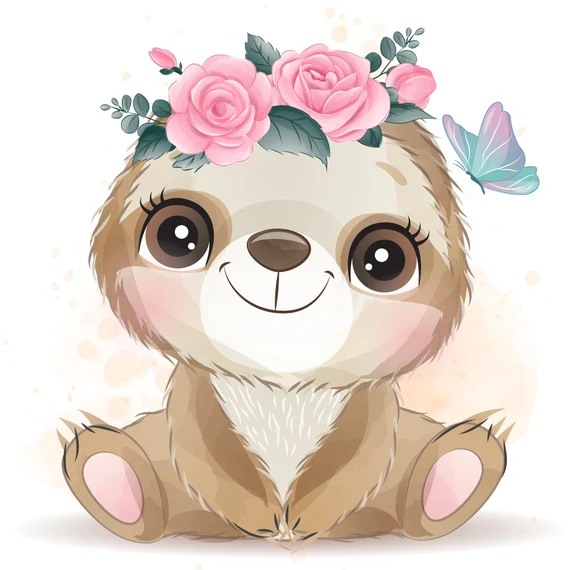 La sloth est sur l’ordinateur  dans le  bureau
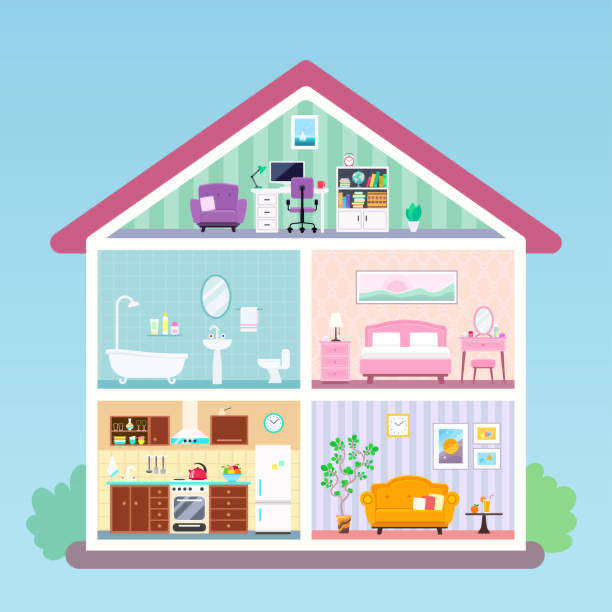 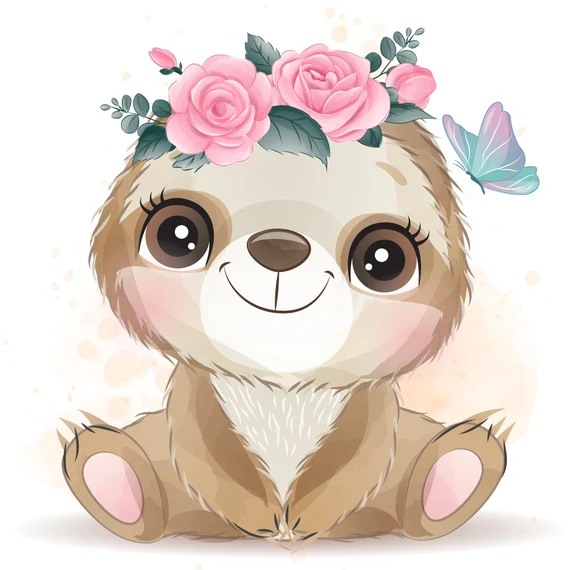 La sloth est sur  Le sofa dans  le salon